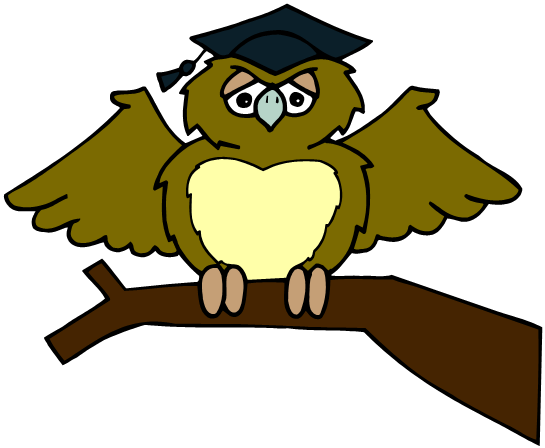 ZÁKLADNÍ ŠKOLA OLOMOUCpříspěvková organizaceMOZARTOVA 48, 779 00 OLOMOUCtel.: 585 427 142, 775 116 442; fax: 585 422 713 email: kundrum@centrum.cz; www.zs-mozartova.cz
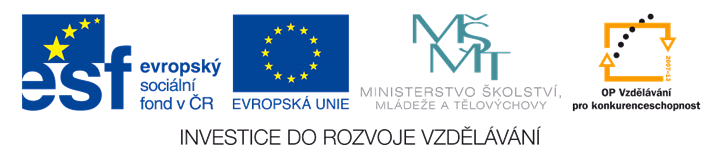 Projekt: ŠKOLA RADOSTI, ŠKOLA KVALITY 
Registrační číslo projektu: CZ.1.07/1.4.00/21.3688
EU PENÍZE ŠKOLÁM

Operační program Vzdělávání pro konkurenceschopnost
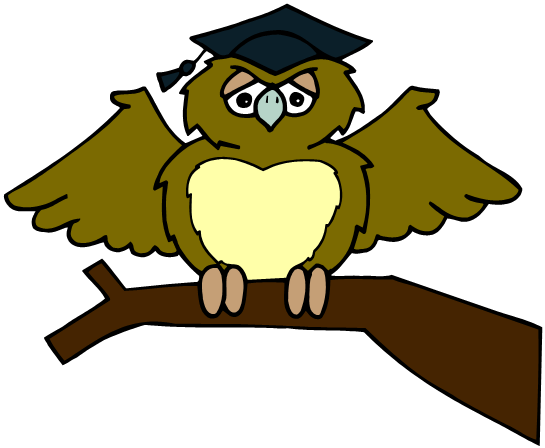 ZÁKLADNÍ ŠKOLA OLOMOUCpříspěvková organizaceMOZARTOVA 48, 779 00 OLOMOUCtel.: 585 427 142, 775 116 442; fax: 585 422 713 email: kundrum@centrum.cz; www.zs-mozartova.cz
Druhá odmocnina
Druhá odmocnina z nezáporného čísla a  je takové nezáporné číslo b, pro které platí:b2= a
druhá odmocnina čísla a
odmocnítko
a - základ
odmocniny
52 = 25
5
102 =100
10
202 = 400
20
702 = 4 900
70
1,1
1,12 = 1,21
0,08
0,082 = 0,0064
Určete druhou odmocninu čísel:
0,9
0,06
700
Pozor
neexistuje,
protože neexistuje žádné x, pro které by platilo x2= -5
Druhá odmocnina z žádného záporného čísla neexistuje.
Záporné číslo tedy nemůžeme odmocnit dvěma.
Druhá odmocnina je vždy nezáporné číslo.
Druhá odmocnina
Druhá odmocnina
Pozoruj počet nul při odmocňování:
10
2
1
Druhá odmocnina čísla má poloviční počet nul, než dané číslo.
100
2
4
1 000
6
3
10 000
8
4
Druhá odmocnina
Druhá odmocnina
Pozoruj počet desetinných míst:
0,1
Druhá odmocnina čísla má poloviční počet desetinných míst, než dané číslo.
2
1
0,01
2
4
0,001
6
3
0,000 1
4
8
Druhá odmocnina součinu
2∙100 = 200
8∙0,001 = 0,008
Druhá odmocnina podílu
Pozor!
Vypočítej a porovnej výsledky:
Druhá odmocnina z matematických tabulek
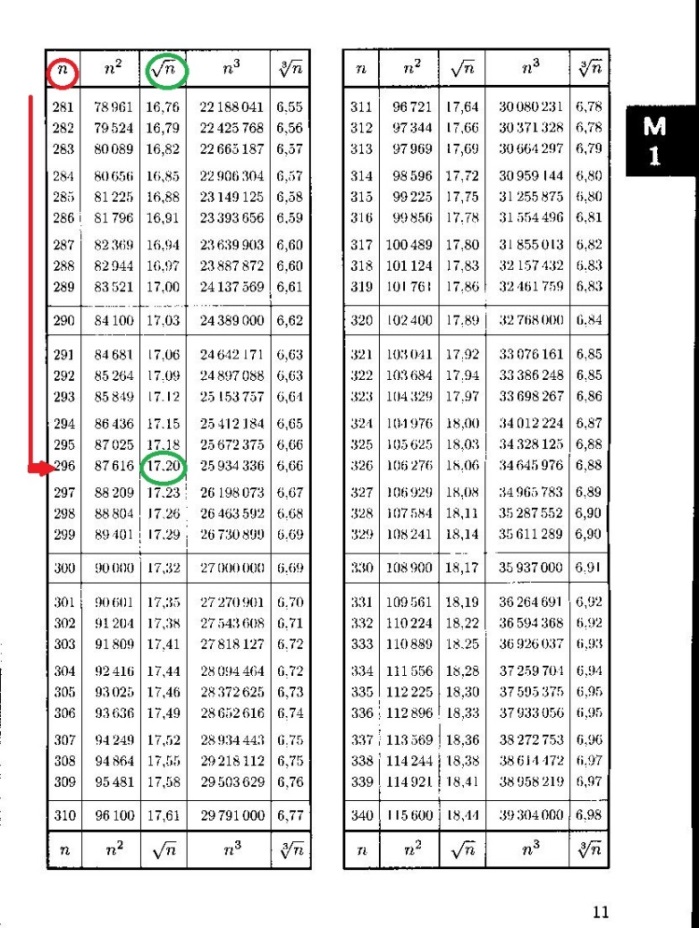 Druhá odmocnina z matematických tabulek
Druhá odmocnina z matematických tabulek
Druhá odmocnina z matematických tabulek
Druhá odmocnina z matematických tabulek
Počítejte s tabulkami
Uprav na požadovaný součin a odmocni.
Určete druhou odmocninu čísel:
Urči druhou odmocninu pomocí tabulek
Seznam použité literatury a pramenů:
ODVÁRKO, O., KADLEČEK, J. MATEMATIKA pro 8. ročník základní školy 1: Prometheus, 1998. ISBN 978-80-7196-148-2. s. 12-21


Použité zdroje: